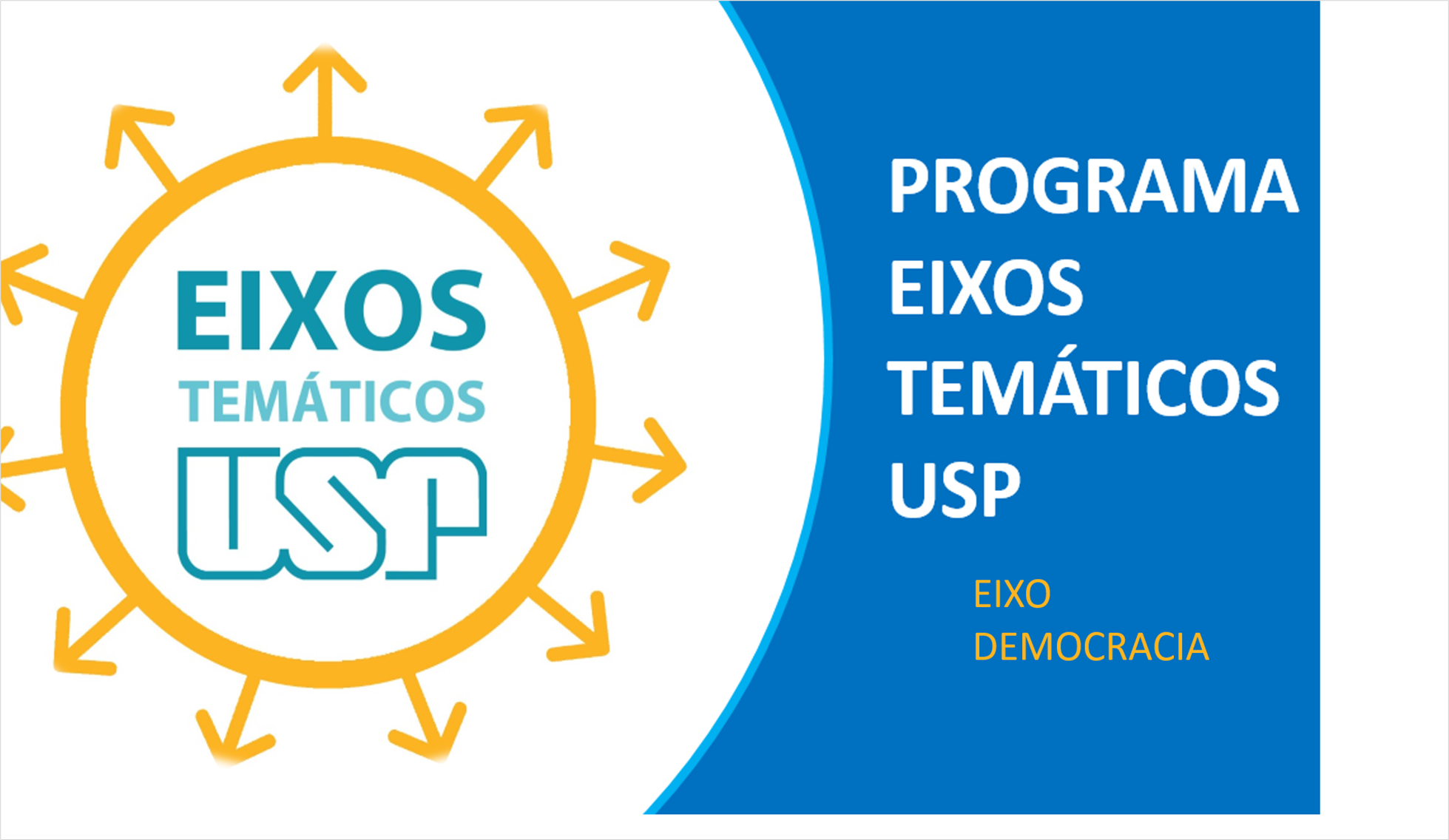 EIXO nome do Eixo eixonomeCOORDENADORES
Outra opção
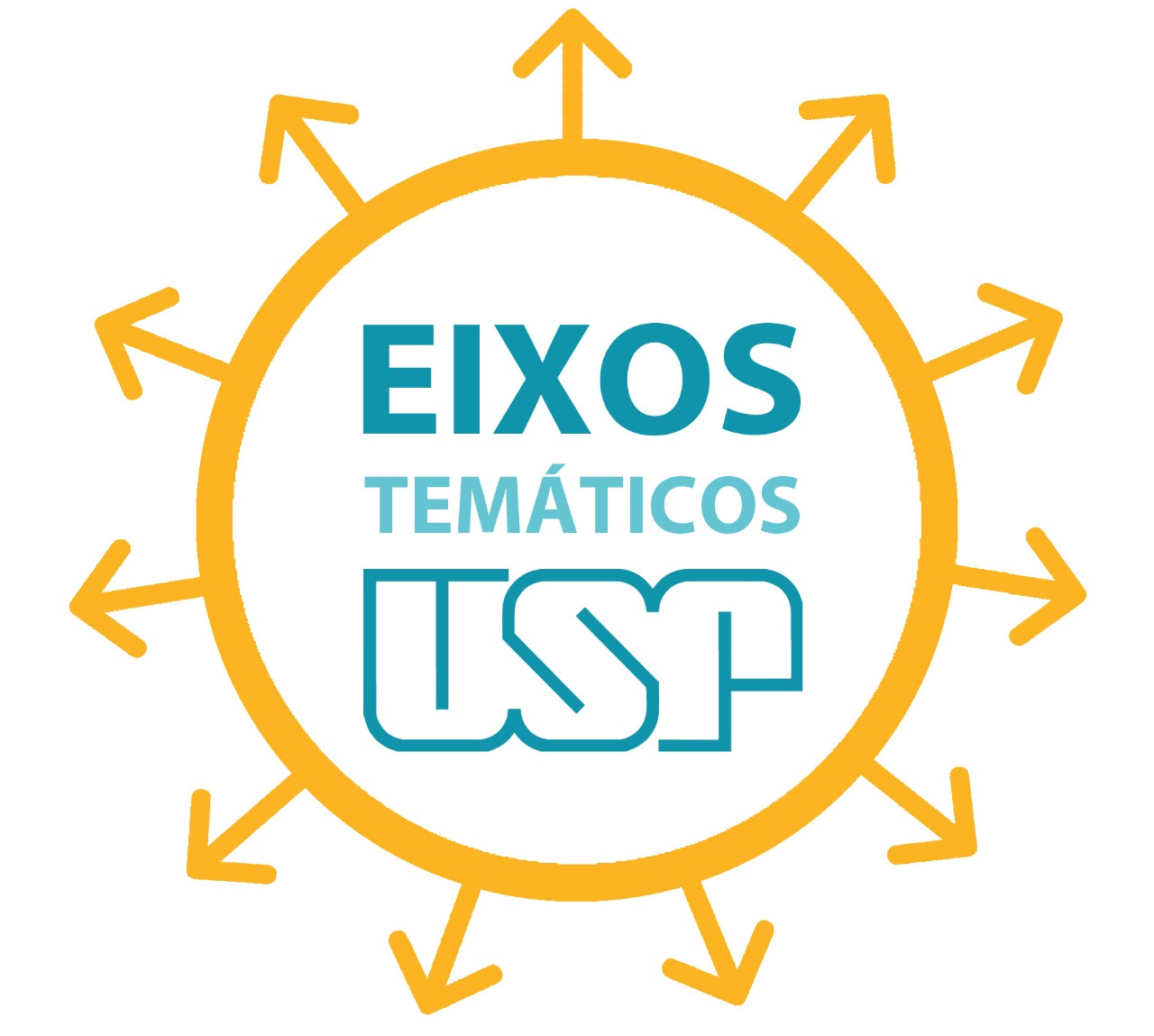 data/2022
* INTRODUÇÃO 

Onze de agosto de 2022 ficará guardado em nossa memória por muitos anos à frente. Nesse dia, a história política do país e a da Universidade de São Paulo se reencontraram, depois de muitos anos. No Largo de São Francisco, o reitor desta Universidade e o diretor da Faculdade de Direito presidiam uma assembléia inusitada, que acolhia vozes do mais extenso e variado espectro possível de movimentos e associações – talvez em tudo o mais divergentes entre si, exceto quanto ao motivo que os trazia ali: expressar seu apoio a dois documentos, um deles gestado nas Arcadas semanas antes, em defesa da democracia e do estado de direito. É muito significativo que exatamente a USP, capitaneada por sua quase bicentenária escola de direito, tenha se tornado esse foco. Era como se todas as esperanças da sociedade brasileira por dias melhores – para sua democracia e seu povo – tivessem convergido, naquele momento, para o pátio das Arcadas e as ruas ao seu redor
* Questões levantadas pelo eixo Democracia, suas reverberações e ligações indissolúveis com temas como:
educação 
saúde 
espaço urbano
violência e segurança pública
a produção e distribuição da riqueza  
Não há uma solução para a crise vivida por nossas instituições políticas descolada do esforço de sanar problemas igualmente graves em outros campos da vida social.
* Dois grandes campos organizam nossas questões: o da fragilidade institucional e o da crise societária.  
O primeiro campo: a fragilidade institucional 
A degradação do funcionamento institucional de nossa democracia não começou com as iniciativas autoritárias do atual ocupante da presidência da república. É anterior e permeia todos os poderes constitucionais e todos os níveis da representação política. Os próprios resultados das eleições de 2018, seja para a chefia do Poder Executivo, seja para as cadeiras do Congresso Nacional, não foram “um raio em céu azul”, mas a consequência desse processo mais longo. Os desmandos e abusos em vigor apenas o aceleraram.
* Fatores que levaram a essa fragilização: 
O progressivo desmantelamento do pacto social que tornou possível a promulgação e sustentação da Constituição Federal de 1988. 
O esforço para erodi-la começou desde muito cedo, através da crítica de que ela “não cabia” no país, até transformar-se, nos últimos anos, num processo de virtual desfiliação da cidadania, via o cancelamento de suas cláusulas sociais, trabalhistas e de sustentação orçamentária. 
Paralelamente:
A crescente intromissão do poder econômico privado, assim como dos poderes burocráticos do Estado, na competição político-partidária. O primeiro, em busca de acesso privilegiado aos fundos públicos, levou a grandes distorções na equidade da disputa partidária, fazendo desacreditar o poder do voto. E os últimos, legitimados pelo pretexto de combater as do primeiro, acabaram consumando sua própria intervenção facciosa, graças ao abuso de tradições jurídicas e ao dar livre curso a velhos sentimentos de ódio aos partidos e à política democrática de um modo geral.
* Entre esses fatores, a destacar um elemento de corrosão mais fundamental: 
A dinâmica que atinge a estrutura mesma da representação política – problema que atualmente afeta quase todas as democracias do planeta. 
Signo maior desse fenômeno é a grande dissociação dos políticos profissionais em relação a seus eleitores, que no Brasil ganhou contornos particularmente alarmantes. 
Ausentes ou ineficazes os mecanismos para mantê-los sob o controle e a vigilância da cidadania, grande parte dos representantes eleitos passaram a usar seus cargos para fazer barganhas inconfessáveis – seja com o poder econômico privado, seja com o próprio poder público – visando a sua autoperpetuação.
Evolução desse fator de fundo no Brasil recente:

O dano do uso perverso do instituto da representação permaneceu mais ou menos invisível, enquanto os principais partidos democráticos, alternando-se no poder, foram capazes de gerar governos programáticos e de sustentá-los ao longo de seus mandatos. Quando os atuais grupos governantes lograram se assenhorar da máquina administrativa federal, seu esforço de lá permanecer levou-as a selar um contrato sinistro com as bancadas majoritárias constituídas no Congresso. Essas bancadas sem  nenhum horizonte programático e vertebração partidária capaz de pelo menos limitar o acesso particularista aos fundos públicos, entregaram-se a uma escancarada espoliação, de que o chamado “orçamento secreto” e as emendas parlamentares hipertrofiadas são exemplos notórios. 
Pouco adiantará trocar os atuais parlamentares por outros, se o pano de fundo que sustenta essa dinâmica desagregadora não for posto em xeque.
* Um dado que merece nosso atenção:
Como a USP, diferentes comunidades científicas, preocupadas com a avaliação das condições da Democracia no mundo, avaliam que esta tendência de erosão da política democrática por meio da fragilização de instituições responsivas não é nem exclusiva do Brasil, nem é, de fato, algo tão recente. 
O International Institute for Democracy and Electoral Assistance (IIDEA) avalia, por exemplo, ser a primeira vez, desde 1975, que o mundo atravessa uma queda global significativa nos padrões democráticos em cinco anos seguidos - uma tendência iniciada nos últimos 10 anos.
* Agenda

Repensar todo o sistema de representação, a fim de desarmar os mecanismos que erodem os vínculos entre representantes e representados. 

Caberia, por um lado, revisar as regras eleitorais que estreitam demais a capacidade dos cidadãos de fazer do voto um instrumento efetivamente poderoso de controle dos parlamentares que escolhem; e

Revisar os procedimentos do próprio Congresso, definindo com mais rigor sobre o que e como os representantes deveriam tomar decisões, especialmente no que tange os orçamentos públicos. 
Iniciativas como essas, porém, surtirão efeitos pouco animadores se não forem encontradas, na esteira da interdição de recursos empresariais às campanhas, formas transparentes e equitativas de financiamento público das candidaturas.
* Agenda: 
A experiência de um governo controlado por grupos que ameaçam destruir o regime democrático nos deixa lições importantes:
Urge restaurar a plena autoridade da Carta de 1988 como plano de referência comum de todas as forças interessadas na preservação de nosso regime democrático e, por assim dizer, sua última trincheira; e
Aperfeiçoar alguns de seus artigos procedimentais, a fim de torná-los menos vulneráveis a interpretações oportunistas e autoritárias. 
A título de exemplo, vale mencionar o artigo 142*, que recentemente  se desdobrou na tese maliciosa de que as Forças Armadas deveriam atuar como um suposto “poder moderador” ‒ na verdade, mero pretexto para que voltem a tutelar os poderes civis. 
* Art. 142: “As Forças Armadas (...)  são instituições nacionais permanentes e regulares, organizadas com base na hierarquia e na disciplina, sob a autoridade suprema do Presidente da República, e destinam-se à defesa da Pátria, à garantia dos poderes constitucionais e, por iniciativa de qualquer destes, da lei e da ordem.”
* O segundo campo de questões: a crise societária
Efeitos devastadores da longa estagnação econômica e da crise pandêmica, que agravaram os indicadores sociais do país, já historicamente negativos.
No próximo período, um enfrentamento sistemático da enorme desigualdade social e racial, e das altas taxas de miséria e desemprego, terá de ser desencadeado.
Do contrário, a desesperança da população, sentindo que o regime politico lhe vira as costas, fatalmente a fará dar ouvidos, em escala crescente, a  pregações autoritárias.
Mesmo que o país consiga preservar as formalidades da política democrática, mantidas essas condições adversas, ganharão dianteira o autoritarismo social, com sua brutalidade sem disfarce. 
O próprio Estado, com ou sem grupos de extrema direita a encabeçá-lo, terminará reduzido a suas dimensões mais sombrias: em vez de um provedor da paz e dos direitos, ergue-se um multiplicador da violência e da ilegalidade, uma agência hiperpolicial, velha conhecida de nossa história.
* Assim, não basta afastar o perigo eleitoral do autoritarismo. Esta é uma tarefa necessária, porém limitada e defensiva. 
Desafios colocados: 
Devolver ao Estado sua capacidade de promover políticas públicas de qualidade e larga envergadura, em setores que requerem urgente atenção – tais como educação e saúde pública, habitação, infraestrutura, ciência, indústria. 
Buscar alianças com todas as formas de vertebração da sociedade civil, do nível local ao regional e nacional, dos sindicatos e associações tradicionais aos movimentos sociais emergentes, todos já engajados na solidariedade e na reanimação do fazer coletivo.
* CONCLUSÃO
Na condição de pesquisadores e intelectuais, trata-se de explicitar todas essas questões e articulá-las em uma linguagem que, partindo dos conteúdos e modos de elaboração próprios à  Universidade,  possa ser compreendida por um público mais amplo. 
Do mesmo modo, as propostas visando à superação de ambas, a fragilidade institucional e a crise societária, precisam ser construídas por meio de estratégias de diálogo, que permitam sua recepção e mesmo reelaboração, para além dos limites da reflexão acadêmica.
 Este parece ter sido o caminho seguido pela “Carta às Brasileiras e Brasileiros em Defesa do Estado Democrático de Direito”, mencionada no início, a até agora mais exitosa contribuição de nossa Universidade à costura de um novo consenso em prol da democracia. 
Que sirva de exemplo para outras iniciativas no futuro!
Eixo DEMOCRACIA – Participantes
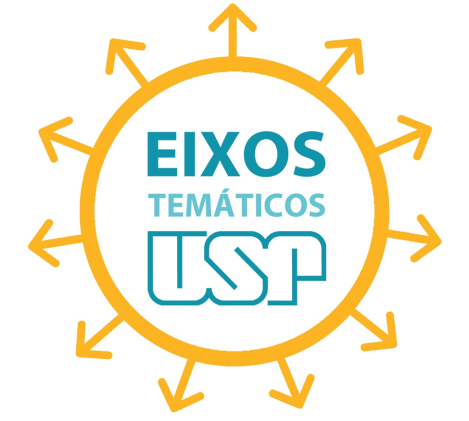 Coordenadores
Cícero Araújo (FFLCH) e  Cibele Saliba Rizek (IAU)